Поездки и нужные слова
Trips and appropriate  words
выбор  слова
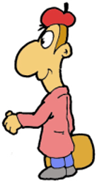 «место»





place   space   room   seat
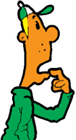 место в транспорте
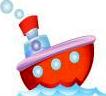 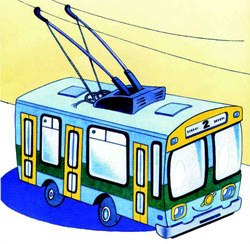 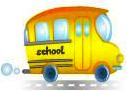 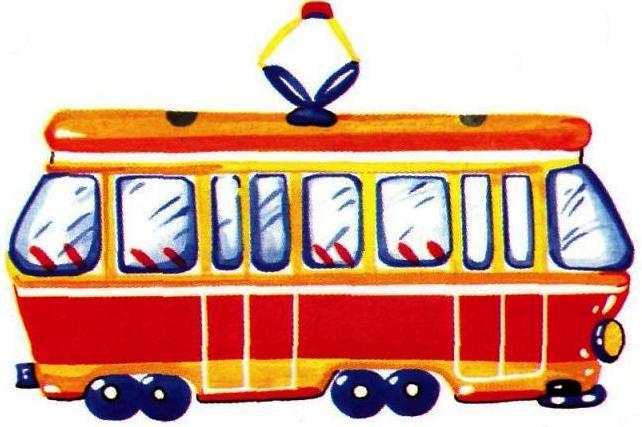 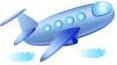 seat
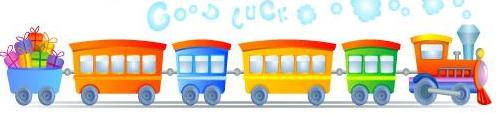 место
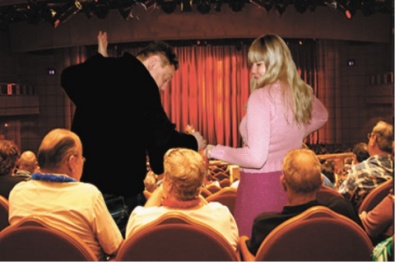 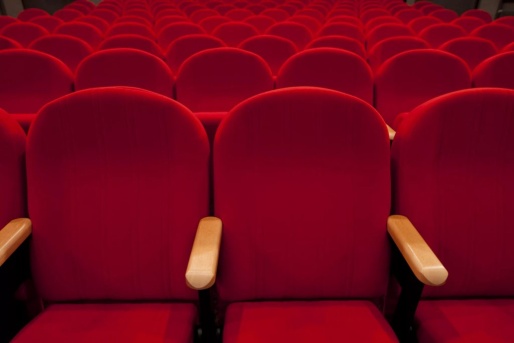 in the theatre
in the cinema
seat
in the underground  train
in the plane
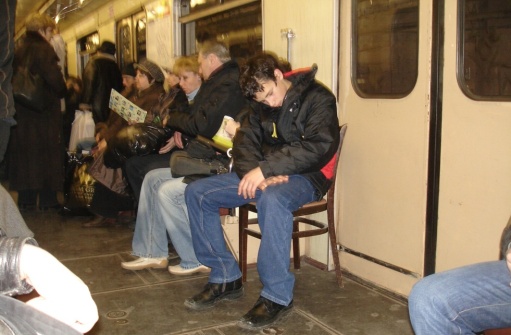 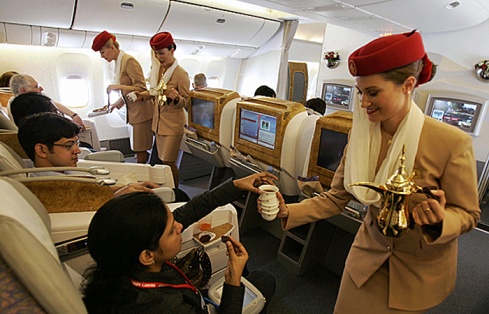 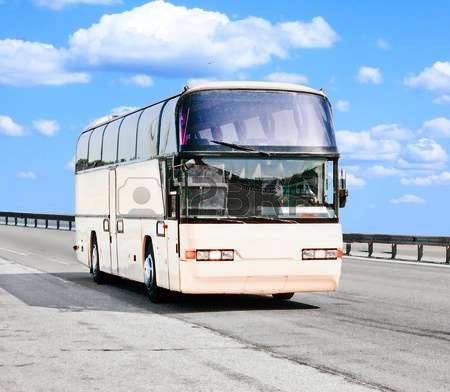 seat
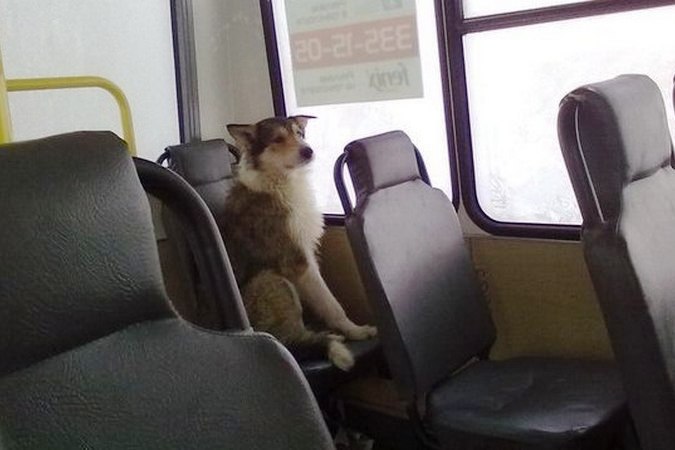 When should I buy a ticket? When I get on  or get off?
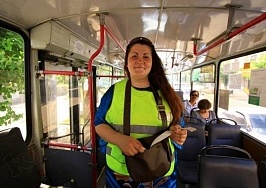 There are some seats. 
Please, have a seat.
The conductor  is going around the bus. She will come up to you.
a  seat  -  a  space  -  room
My bag is rather big. 
Is there any space for it?
There isn’t enough room for big things here.
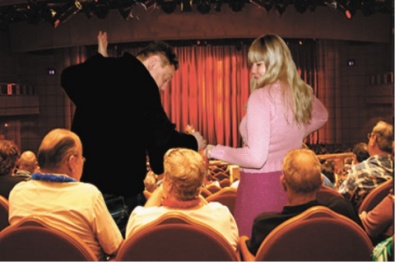 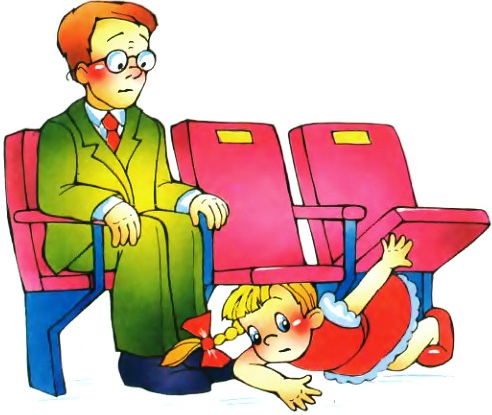 I can hardly see the stage.
     Could you take your seats,     please.
There is some space under your seat.
a space = room
a place - a space - room
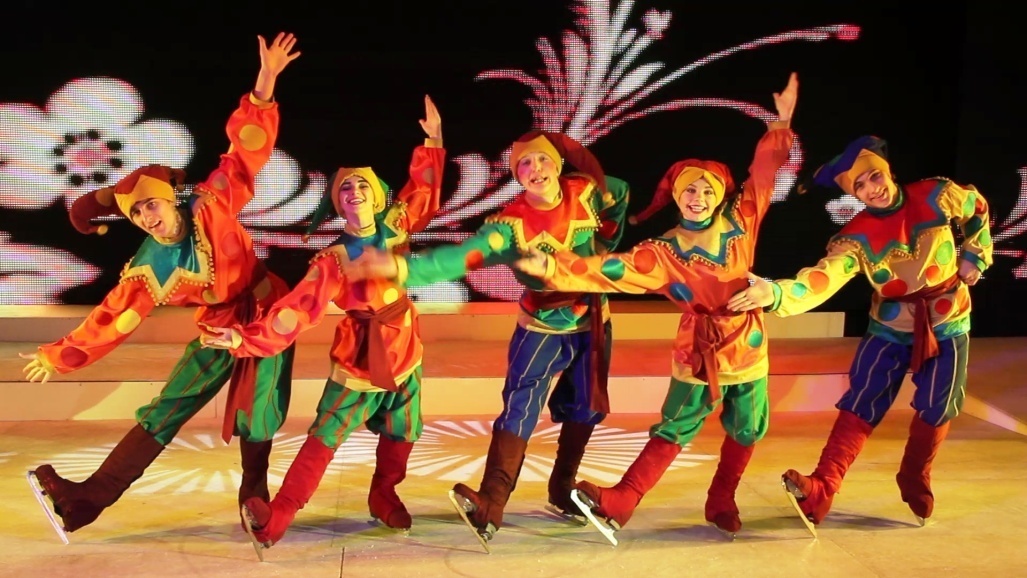 A theatre is a place for  entertainment.
a place - a space - room
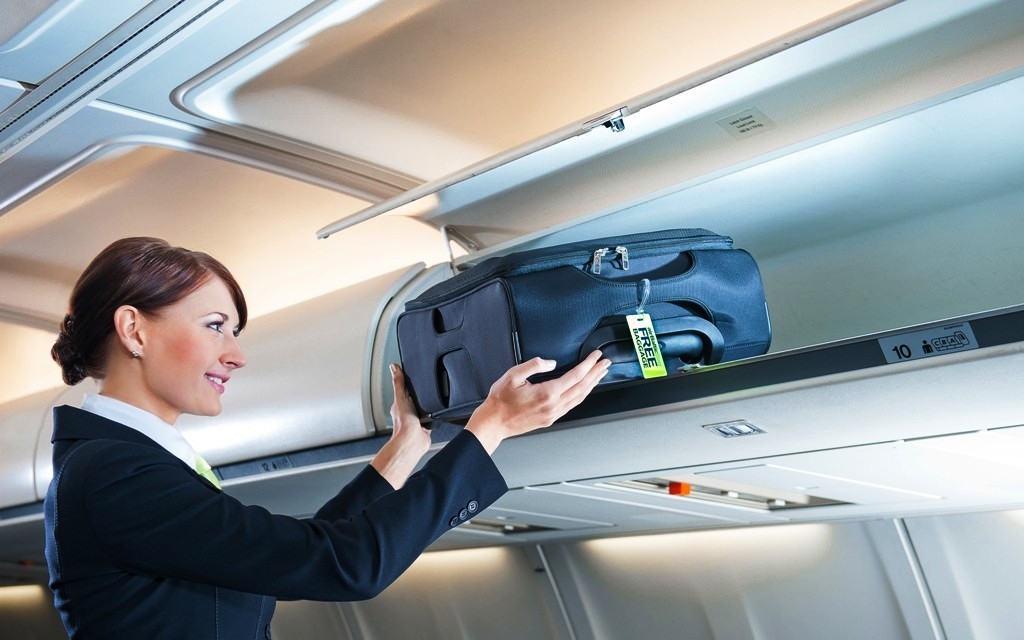 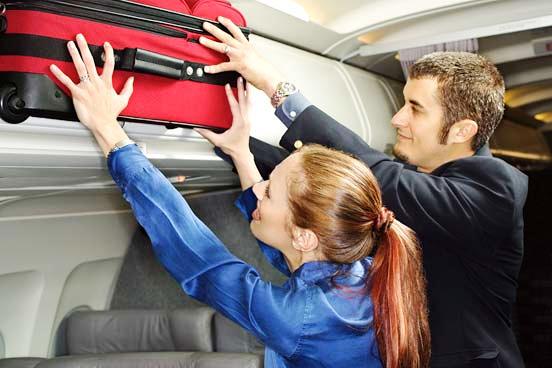 This is a place for hand luggage
There is not enough room 
for  the suit-case
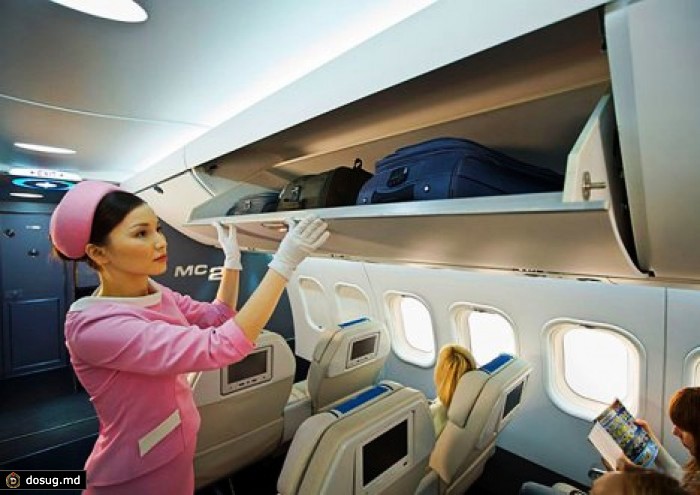 Is there a space for my suit-case?

Yes, there’s room for your suit-case.
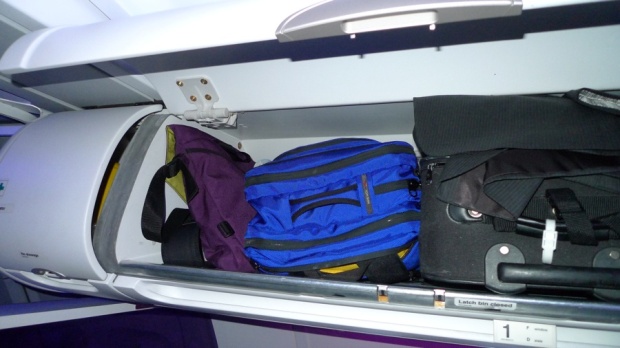 There is not any space.
a place
a seat
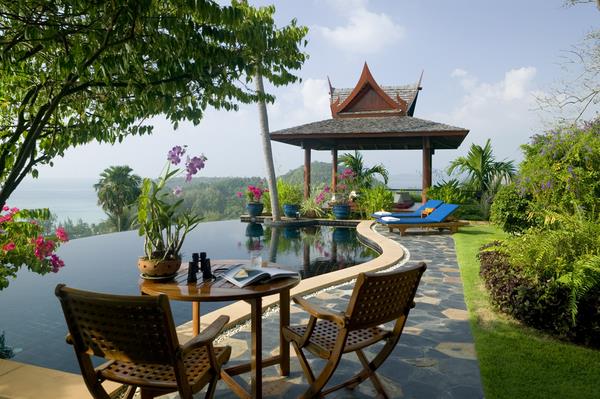 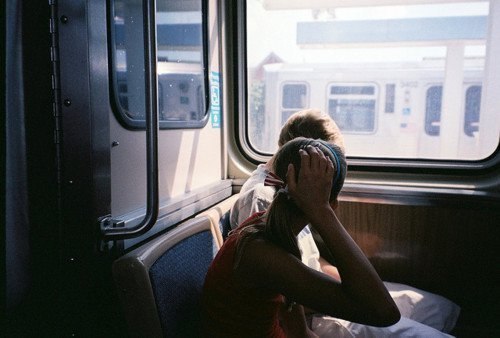 We have found our seats.
The  seats are good  enough.
A park is a nice place for walking.
room  =  a space
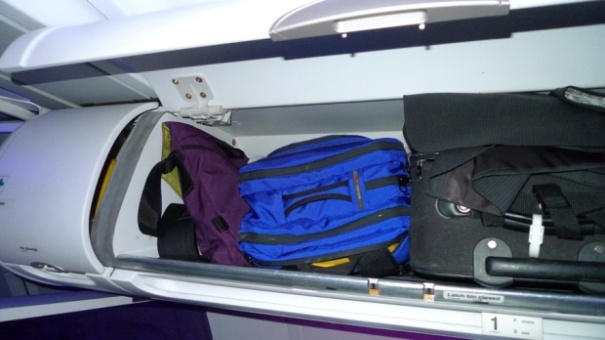 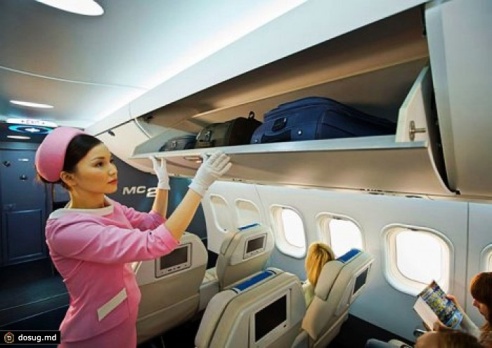 There is not any space.
There’s room for your suit-case.
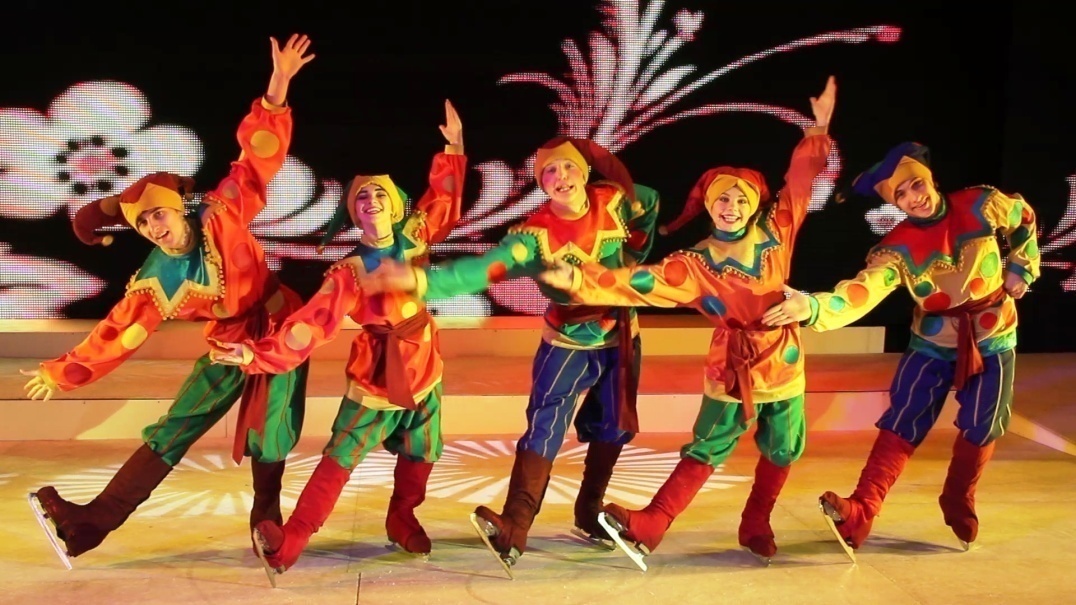 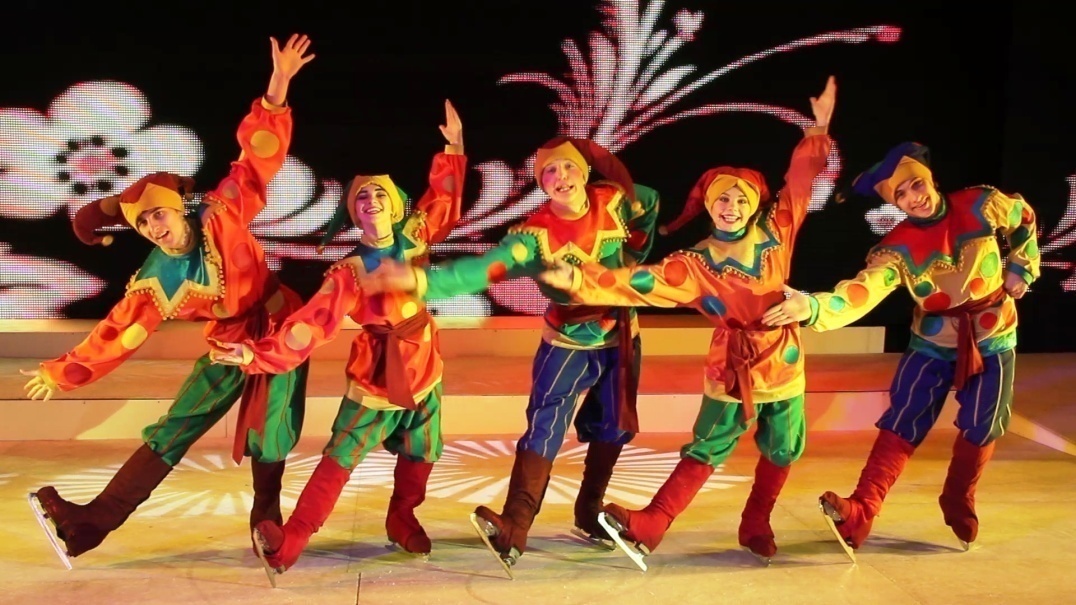 Travel  all over  the world
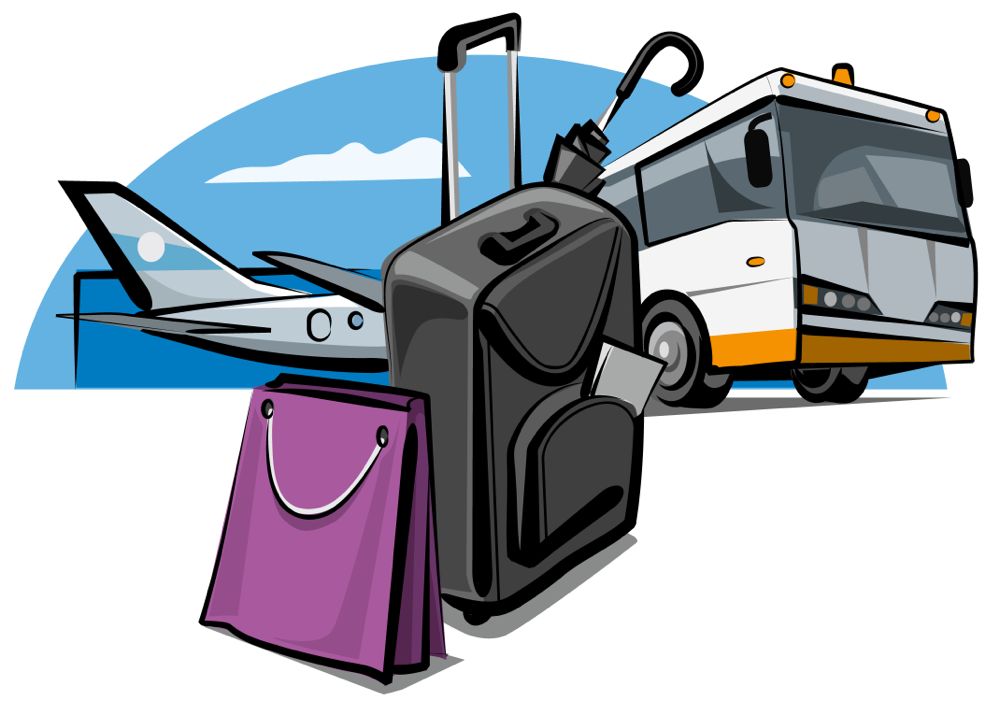 Have  a nice  time!